NORDITA Master Program: 
Advanced Topics in Electrodynamics
Master Course at the University of Iceland
Habib Rostami
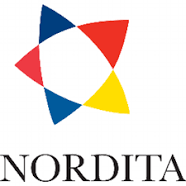 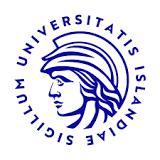 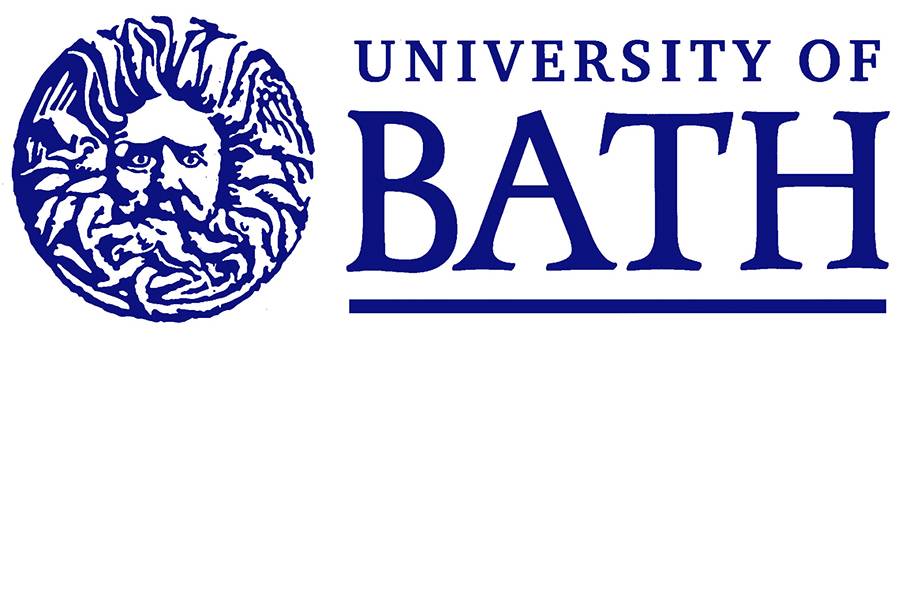 June 13, 2023
Prior the course
Check University Email
Log in to University of Iceland email account regularly
Monitor for updates on deadlines and Canvas support information
Course Aim and Learning Outcome
Review the initial aim and learning outcomes
Make necessary modifications or approve as is
Develop Course Timetable
Establish start and end dates for the 14-week course
Schedule lecture sessions
Schedule exercise sessions
Set a date for the midterm exam if you want to have it
Ensure all dates are included in the timetable on Ugla
Create Course Syllabus
Outline course objectives, content, and policies
Upload the syllabus to Canvas
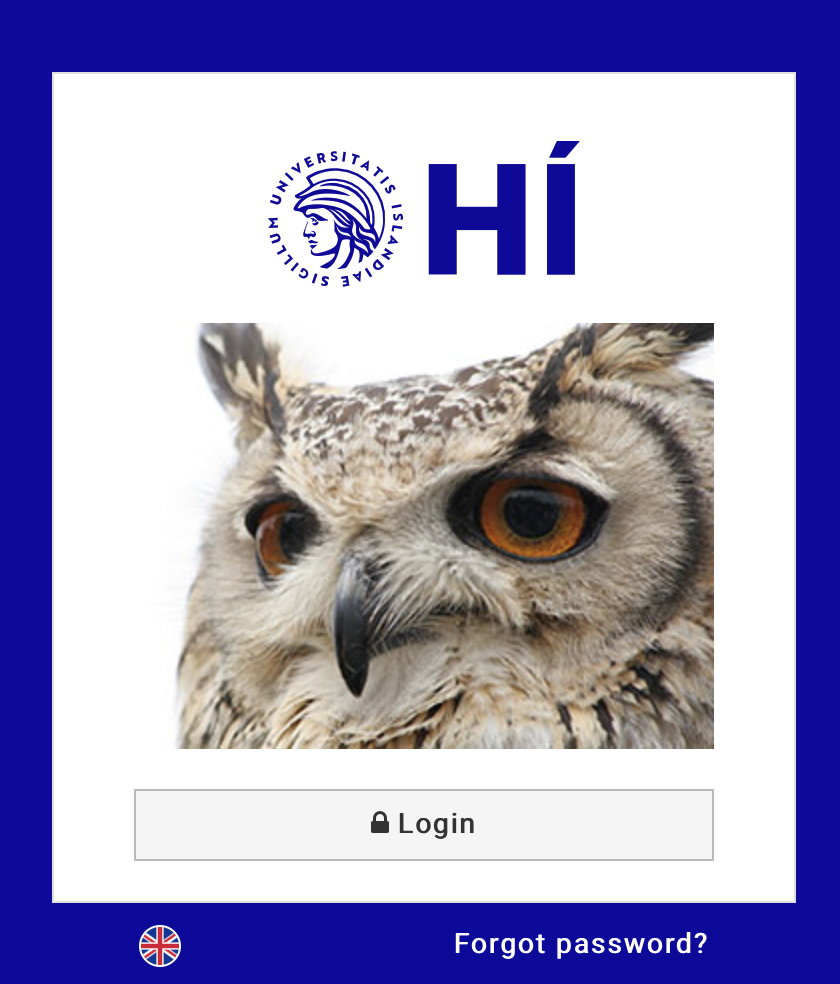 Prior the course
Design Assessment Scheme
	Determine grading breakdown (e.g., assignments, exams, participation)	Upload assessment scheme to Canvas
Find a Teaching Assistant (TA)
	 Search for a TA to support exercise sessions
Develop Lecture Notes
	Create detailed notes for each lecture
	Ensure content aligns with course objectives and learning outcomes
Design Exercises and Homework
	Develop exercises to reinforce lecture content
	Create homework assignments for students to complete outside of class
During the course
Schedule Lecture Classes
	Four classes per week
	Duration: 40 minutes each
Schedule Exercise Classes
	Two classes per week
	Duration: 40 minutes each
Develop Missing Content
	Create any lecture notes not yet developed
	Develop problem sheets for exercise classes
Conduct Midterm Assessments
	Administer midterm exams or assessments
Provide Feedback
	Evaluate midterm assessments
	Offer feedback to students to guide improvement
Note: Remember to communicate clearly with students and provide them with all the necessary resources they need to succeed in the course.
After the final exam
Mark Student Scripts
	Review and grade student exam papers
Publish Results
	Release marking results within 2 weeks post-exam
Prepare for Makeup Exam
	Create and provide exam sheets for students taking the makeup exam
Teaching assistant for exercise sessions
Fall 2021: Dr. Tamari Meshveliani (local PhD Student)
Fall 2022: Dr. Helgi Sigurdsson (local PostDoc)
Task of TA is to run weekly excersise sessions and check student solusions of problem sheets and to give them feedback.
I provided problem sheets to student and TA.
Advanced Topics in Electrodynamics
Credits: 10 credits

Min. grade: 6,0

Level: Undergraduate and Graduate

Academic Year: 2021-2022 and 2022-2023

Lessons/teaching sessions (40 min. each): 
	Total lect./general classes 56, divided on 14 weeks

Preceding Courses / Prerequisites:
	Required preparation: EÐL302G Classical Mechanics
	Required preparation: EÐL401G Electromagnetism 1	Classical mechanics and electromagnetism
Start and end of teaching
Fall 2021: 
START lecture on Aug 31 
END lecture on Nov 25 
Final Exam date is set by the examination office: 
December 13, 2021: 09:00-12:00
Fall 2022: 
START lecture on Aug 23 
END lecture on Nov 25 
Final Exam date is set by the examination office:
December 5, 2022: 09:00-12:00
Aim and Learning outcome
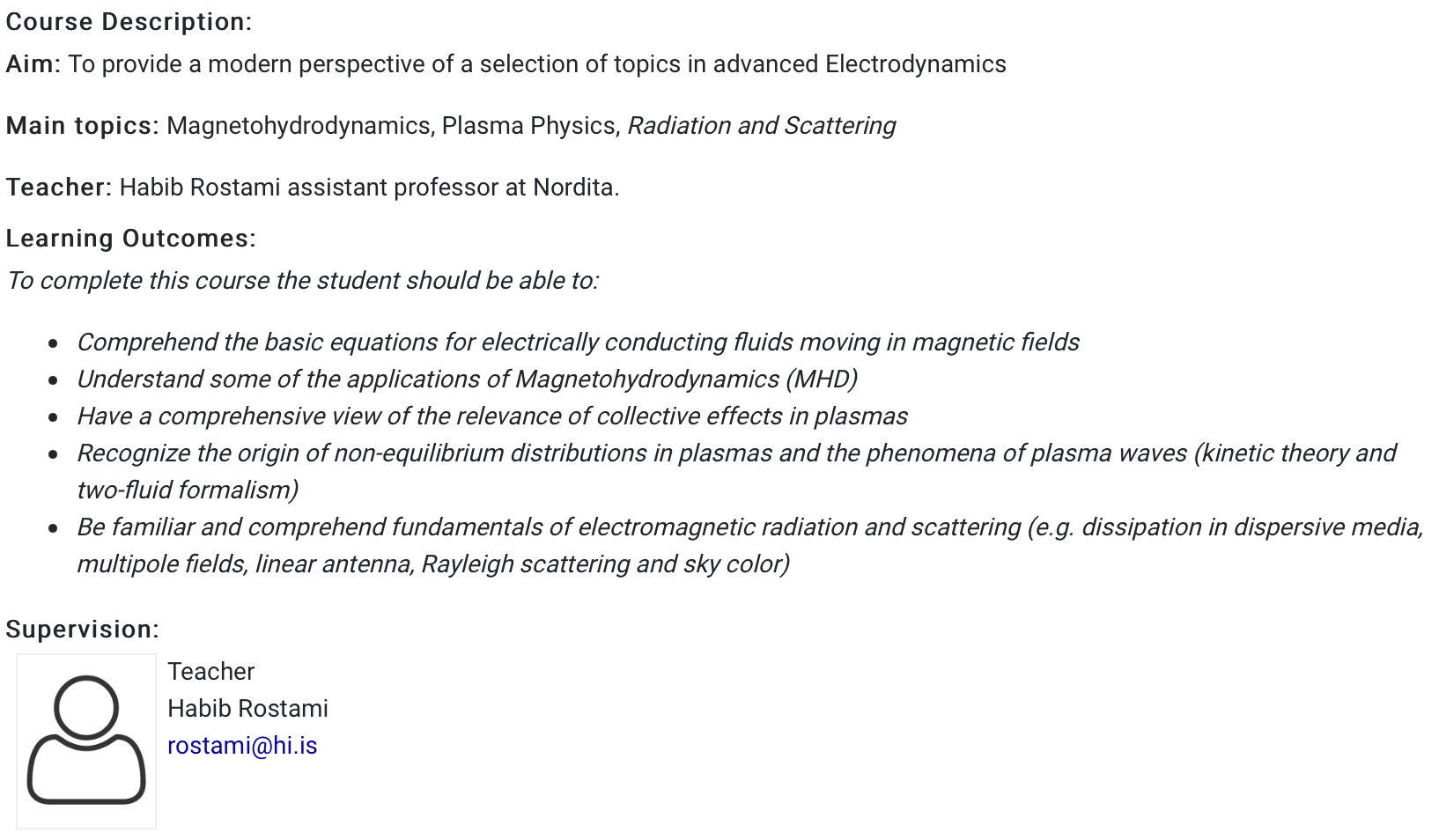 Required and sumplementary textbooks
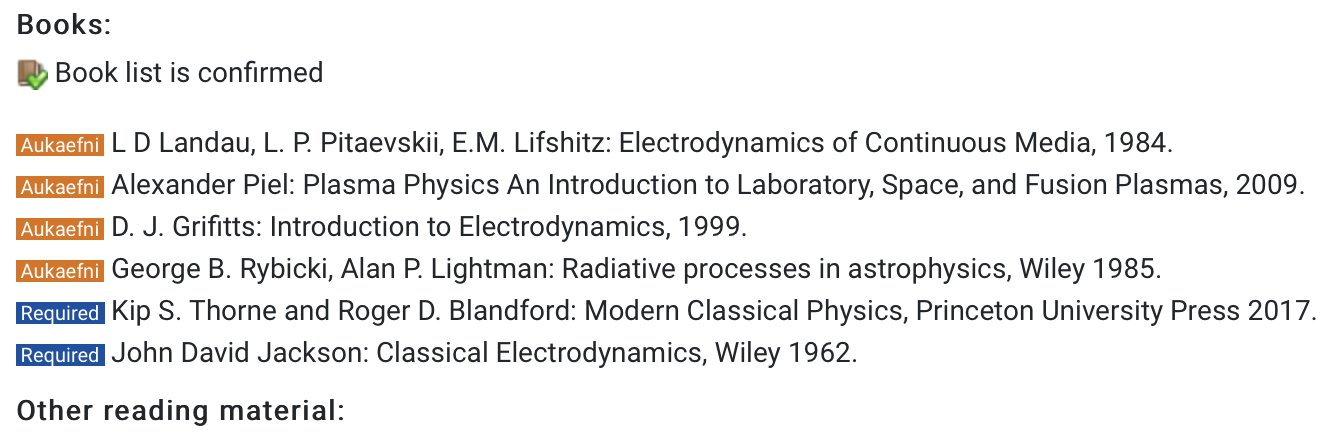 PDF files are avilable from SU library
Annuncement on Canvas
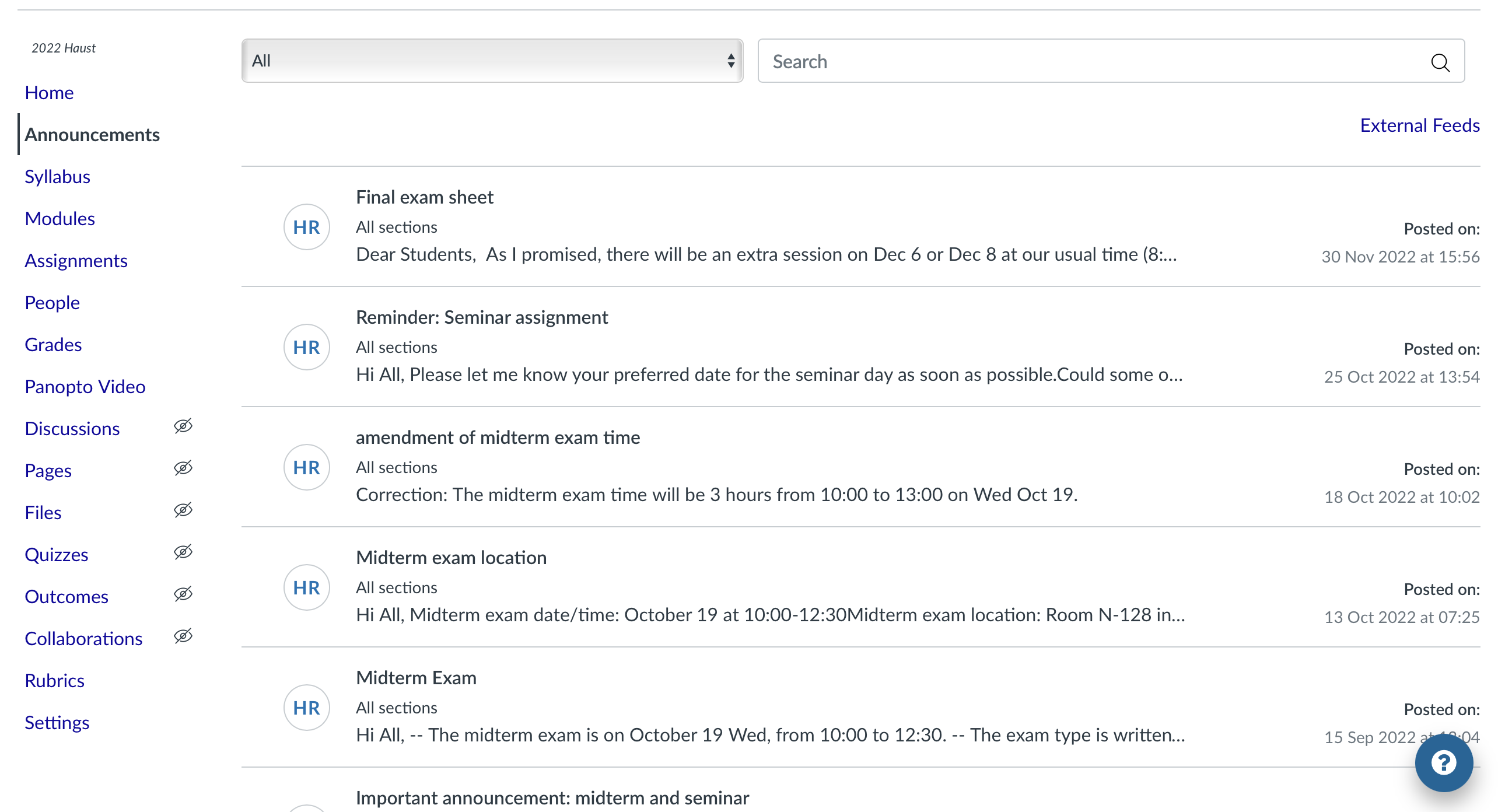 Add course sylabous on Canvas
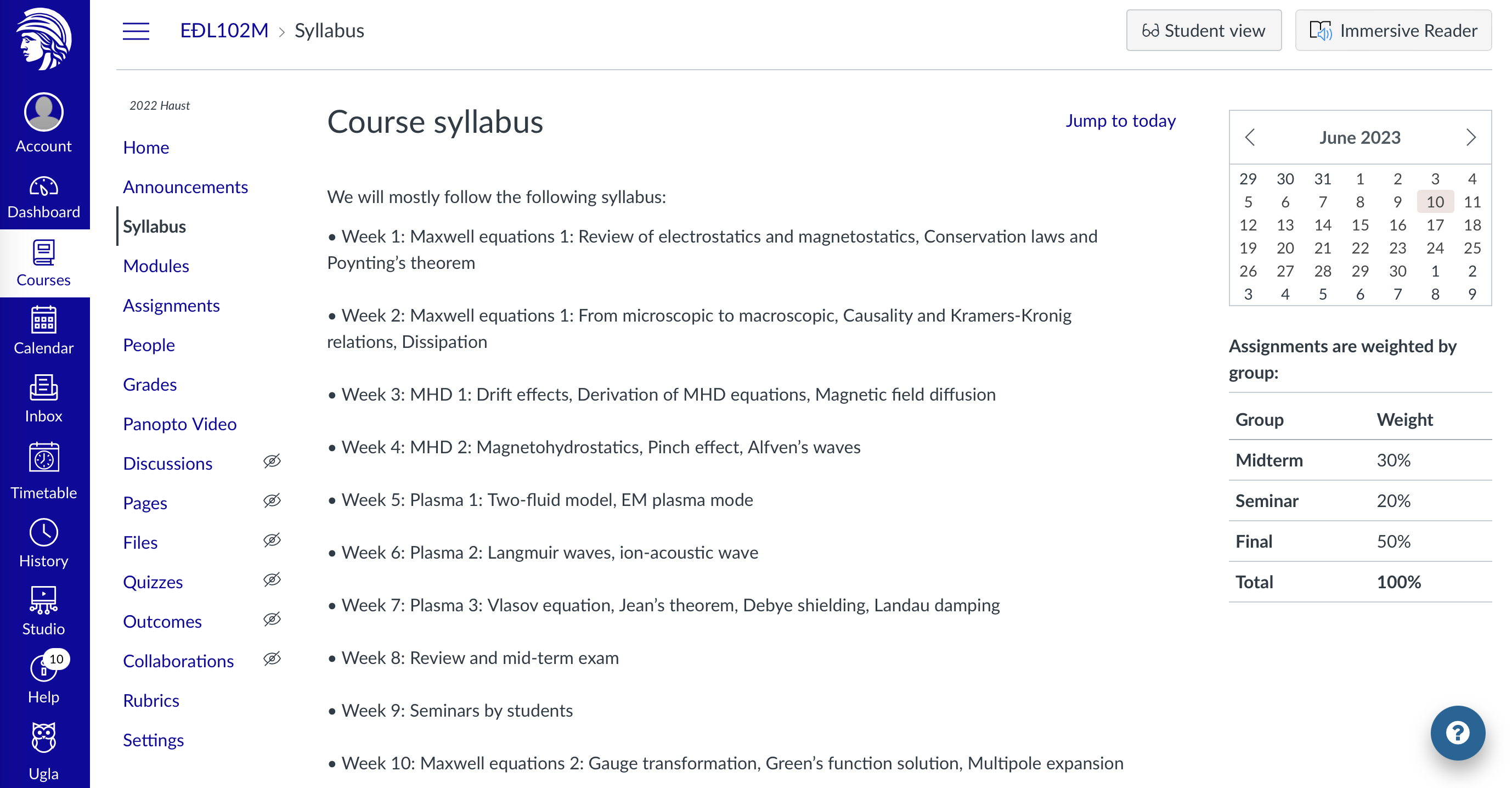 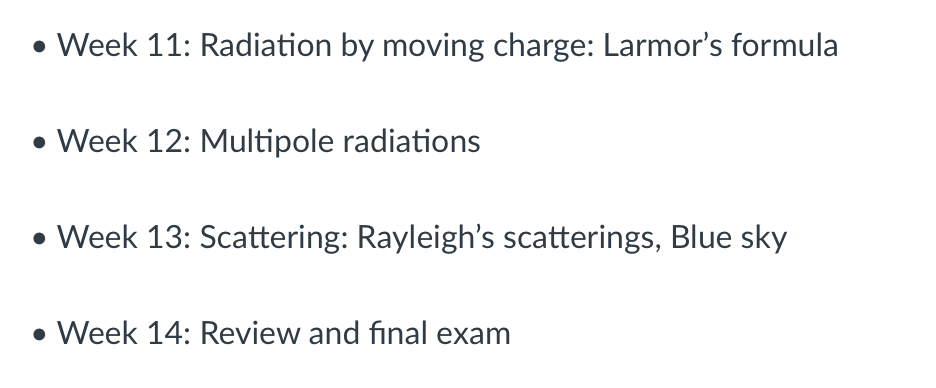 Creat Modules and upload course materials
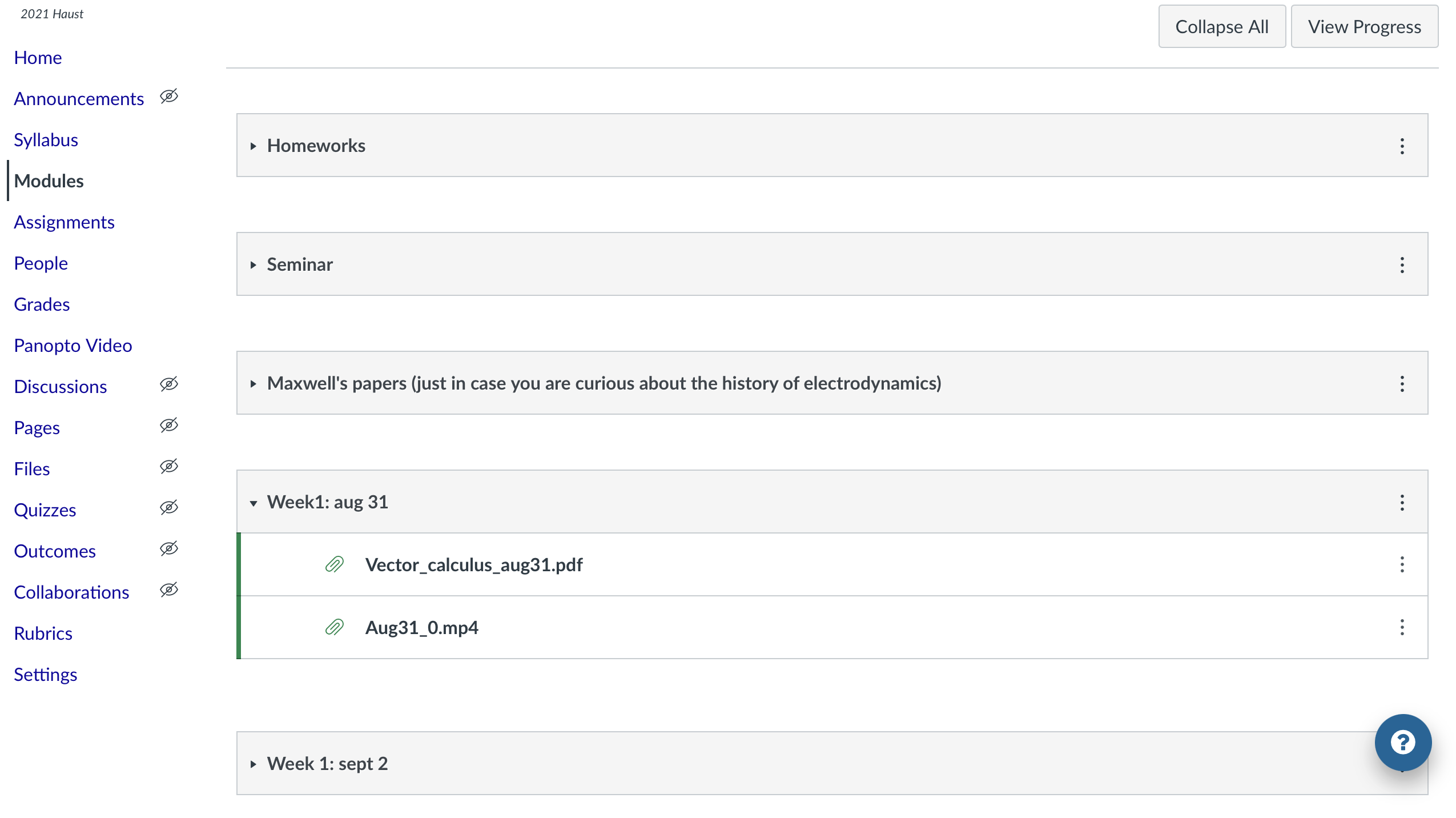 People: Fall 2021
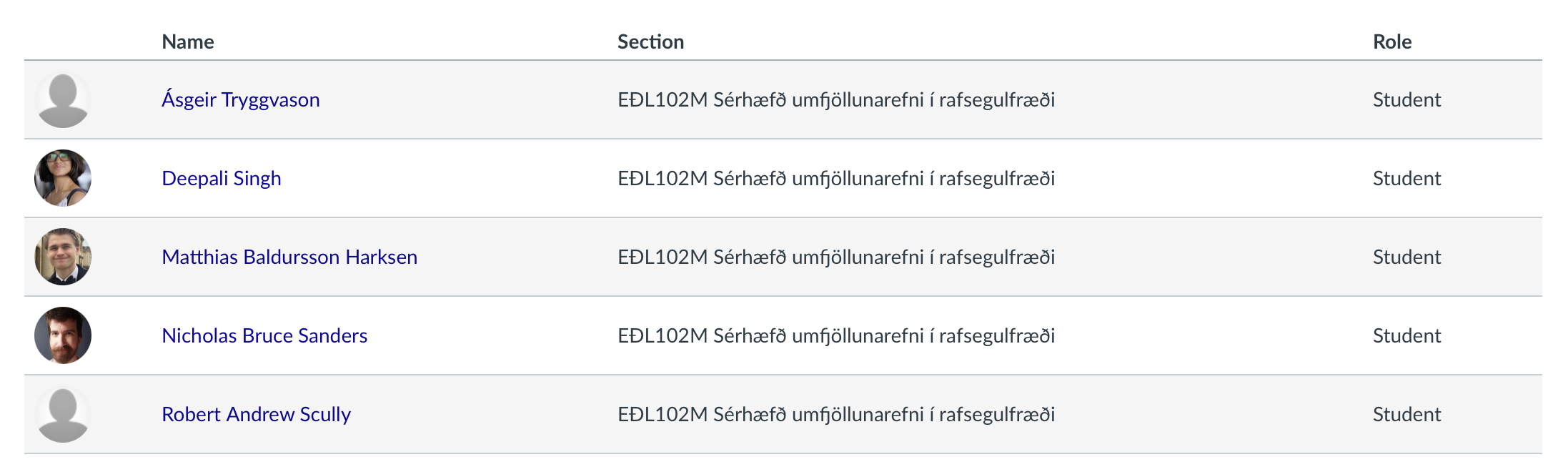 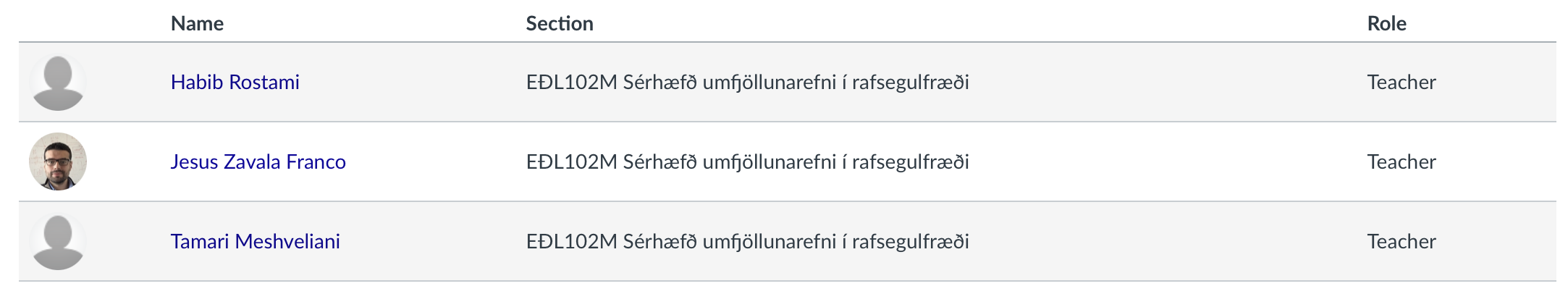 People: Fall 2022
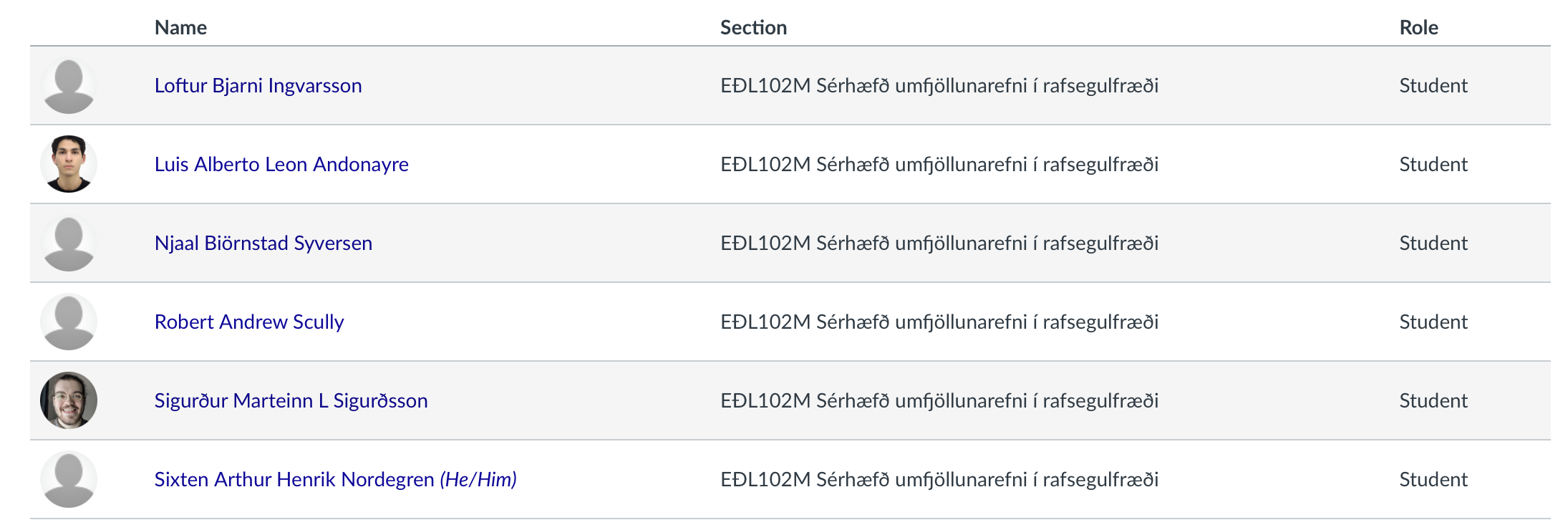 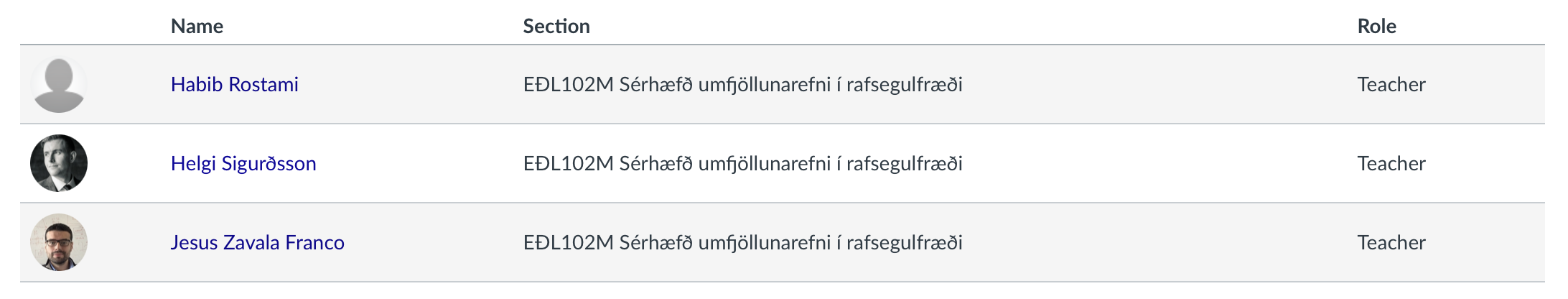 Assessment scheme
Assignments: 2021-2022
60% final written exam 
20% seminar (20 min long seminar)
20% mid term written exam
0%   problem sheet/homework
Assignments: 2022-2023
50% final written exam 
20% seminar (20 min long seminar)
30% mid term written exam
0%   problem sheet/homework
Student 20min seminars
few example seminar topics: 
Plasma applications
Pulse propagation: what is a soliton? 
Review of Vlasov original paper on kinetic theory of plasma
Magnetic monopole 
Auroral plasma physics
17
Online teaching via Zoom
Recorded and Shared Sessions
	Recorded all class sessions
	Shared video recordings with students via Dropbox
Shared Lecture and Class Notes
	Distributed corresponding lecture notes and class notes to students
	Utilized both Canvas and Dropbox for sharing
Enhanced Engagement with Live Calculations
	Conducted teaching sessions with live calculations
	Used an iPad for real-time demonstrations to enhance engagement
Example of lecture notes format
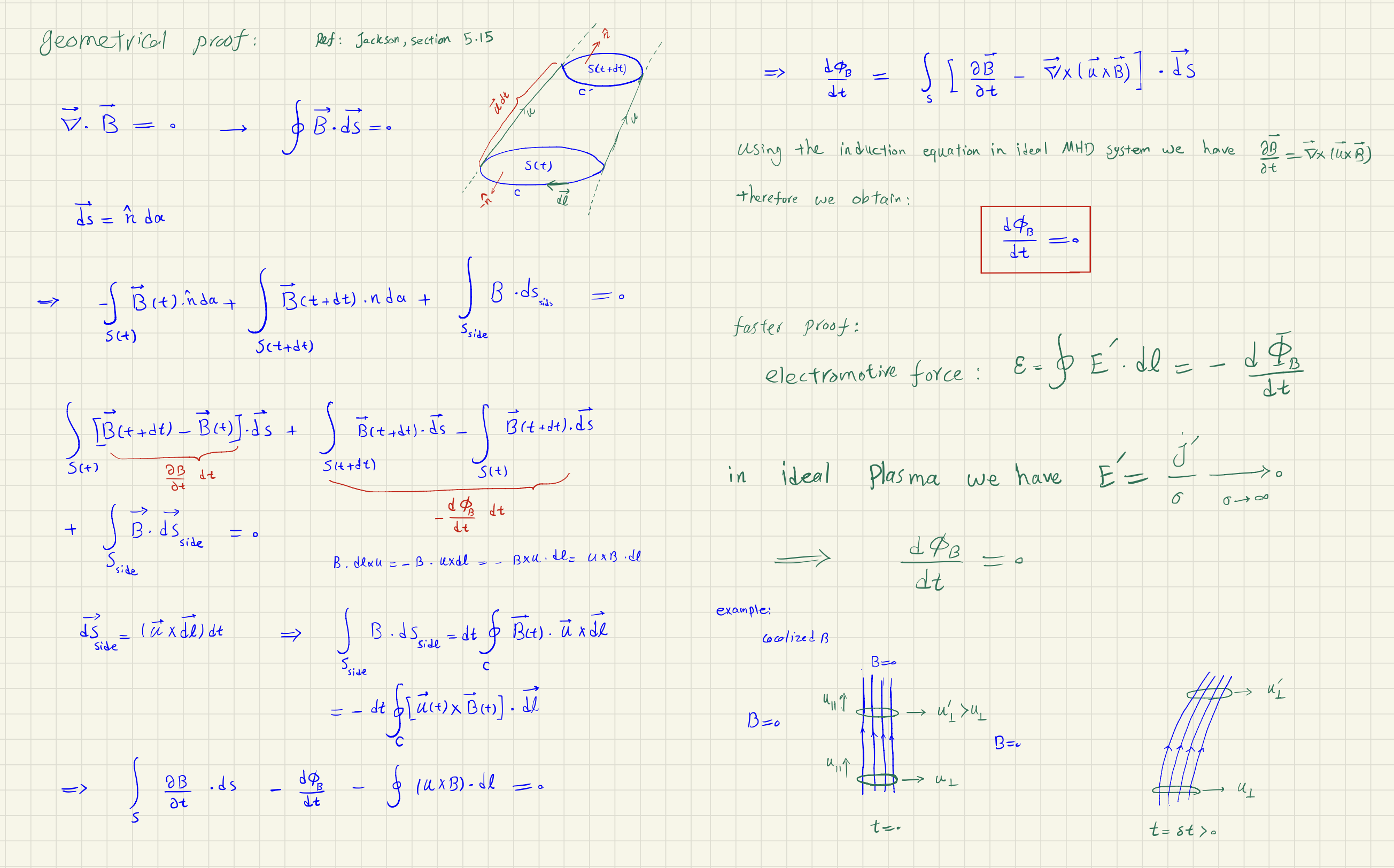 225 pages
PDF format
Example of problem sheet
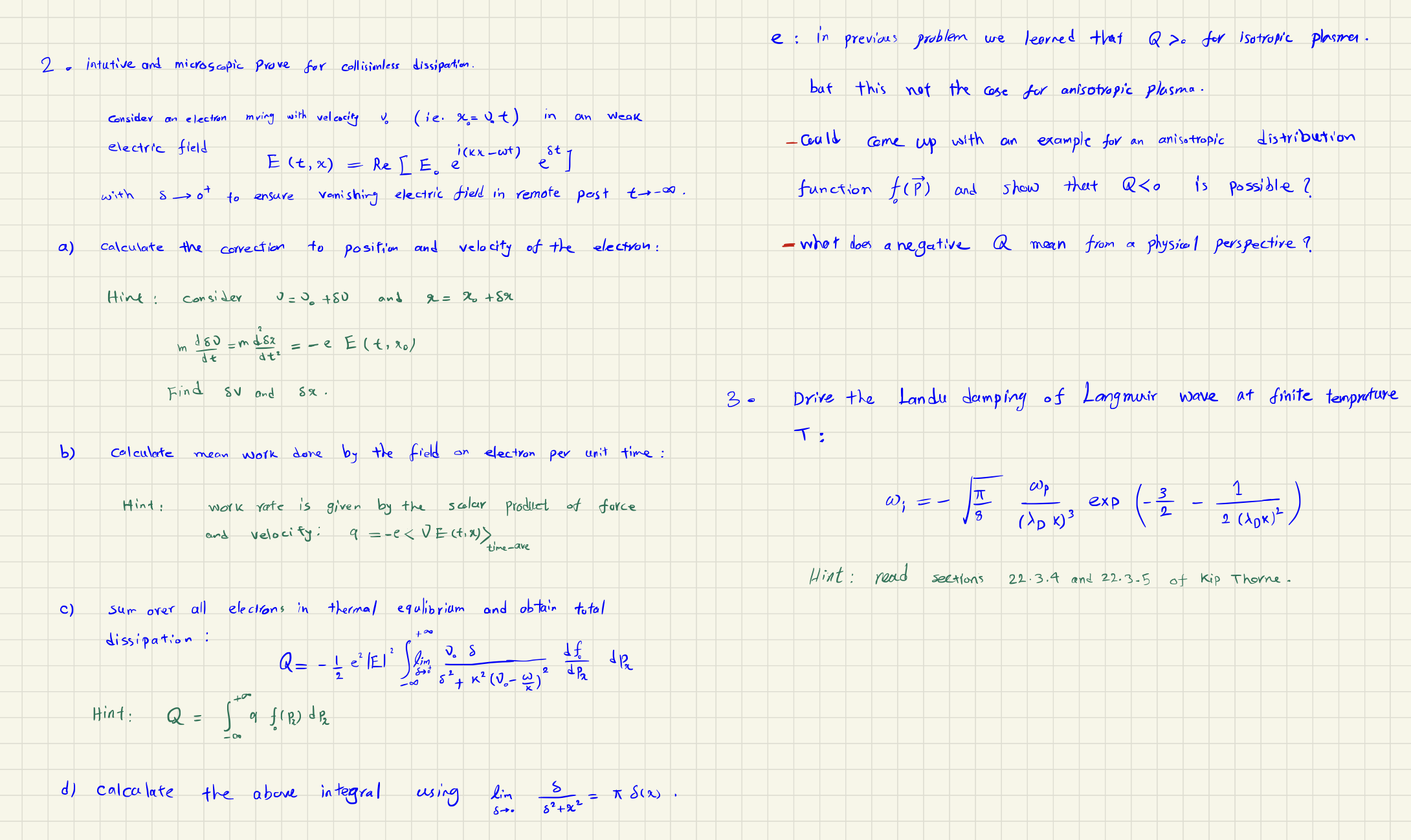 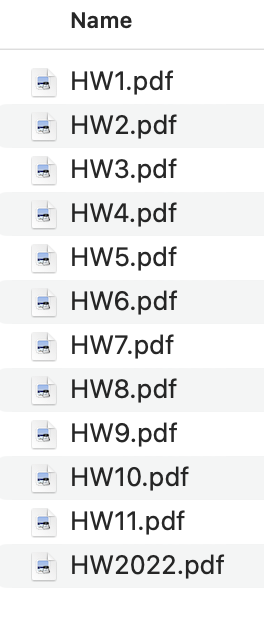 TA run exercise sessions
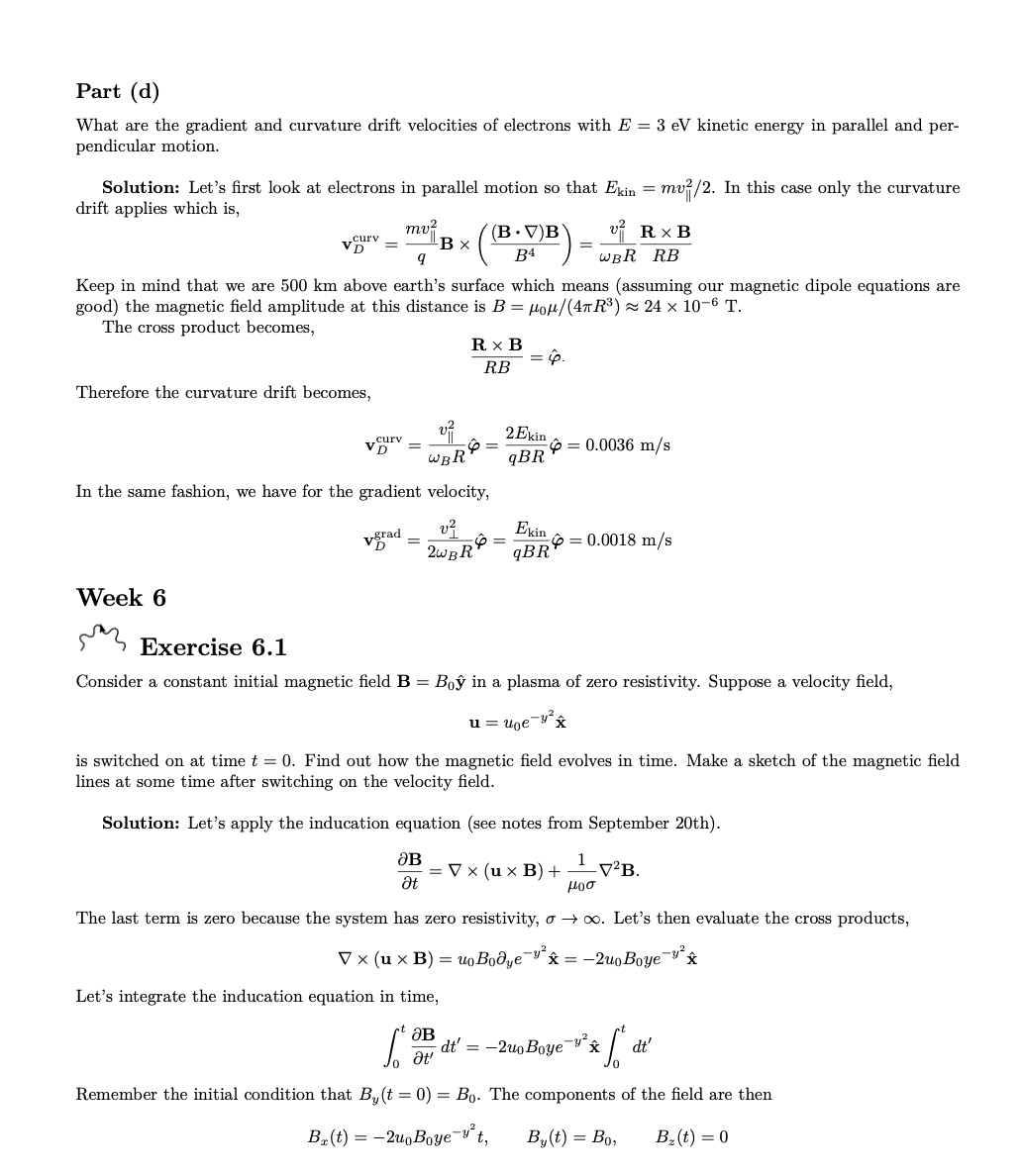 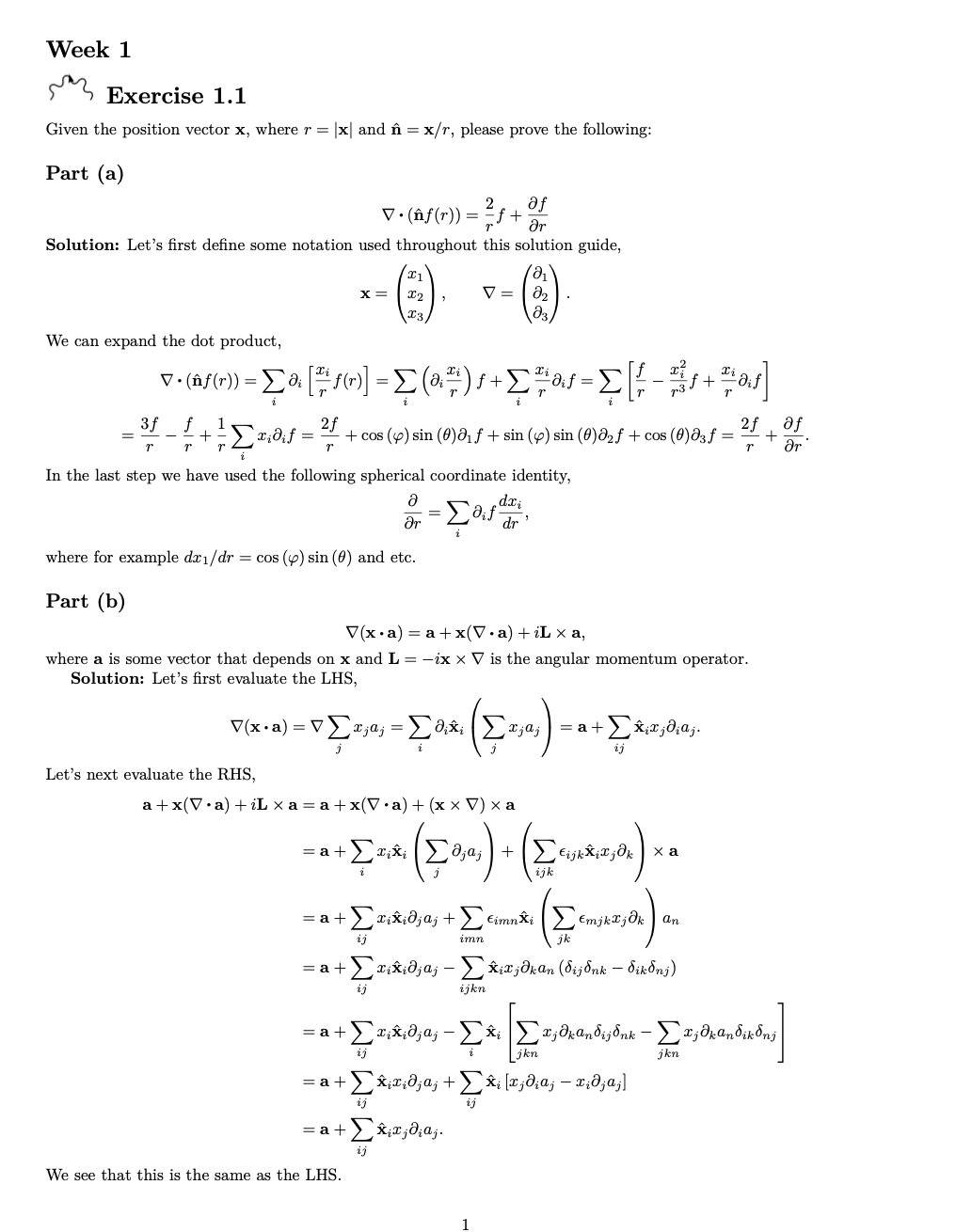 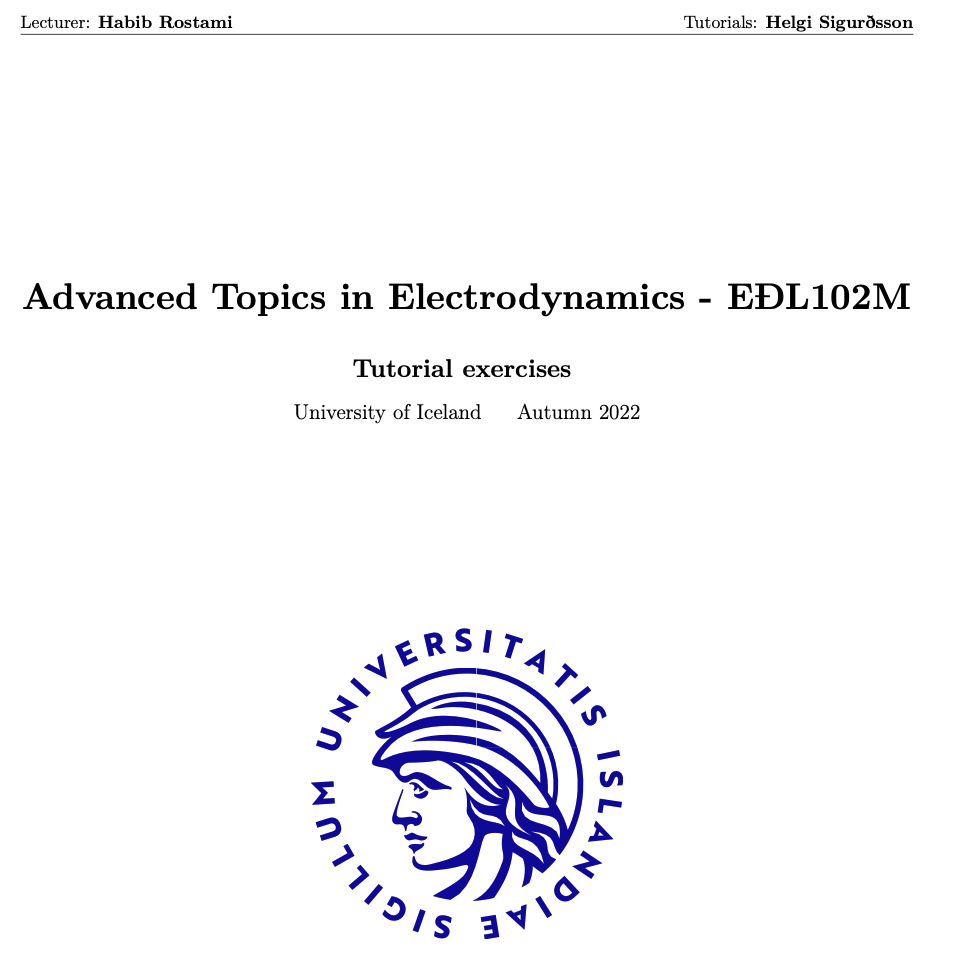 On-site (in person) teaching
I tried in-person teaching for two weeks in November 2021
In-Person Sessions
	Conducted four sessions in person
Midterm Feedback
	Provided in-person feedback to students regarding their midterm 	performance
Covered Expenses
	Travel, food, and accommodation costs are covered for the duration of the 	sessions
22
Midterm informal student feedback
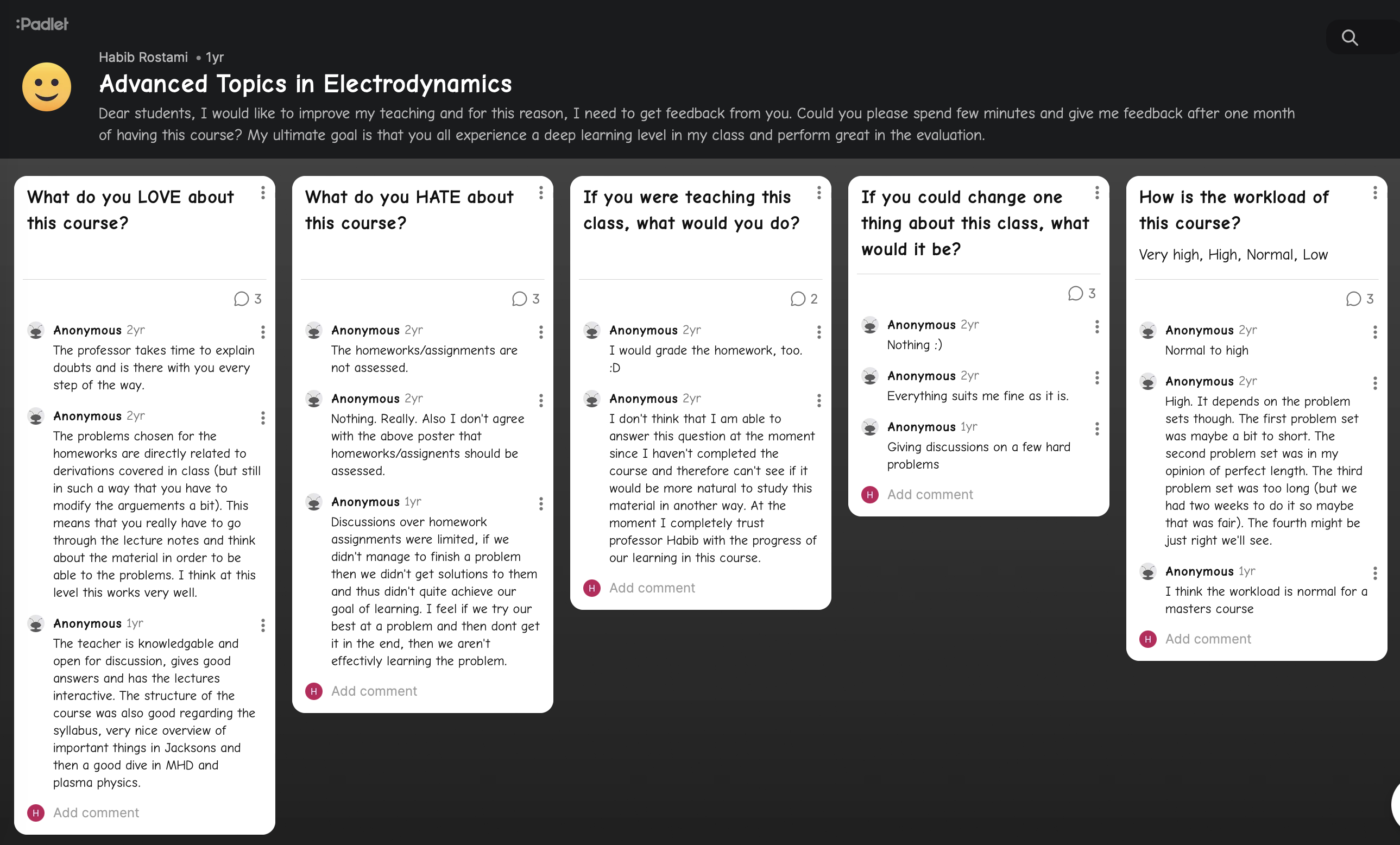 Summary
I highly recommend volunteering as a teacher in the NORDITA Master Program if you're looking to gain valuable experience and enhance CV.
Thank you!